Достопримечательности 
Кемеровской области
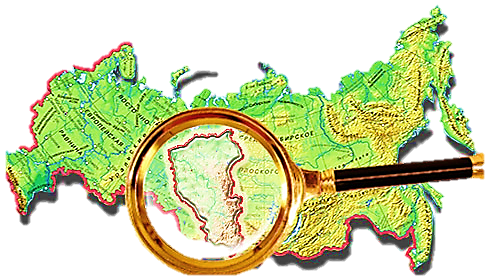 Выполнила: Харлова  Виктория Николаевна
воспитатель МБДОУ «Детский сад № 26 «Журавушка»
Ке́меровская о́бласть  — субъект Российской Федерации. 
Дата образования - 26 января 1943 года.
Площадь области — 95 725 км²;  по этому показателю область занимает 34-е место в стране.
Численность населения на 2019 год – 2673796 человек.
Кемеровская область — самая густонаселённая часть 
Сибири и азиатской части России. Русские составляют 
более 90 % населения. Из малочисленных народов в области проживают шорцы, телеуты и сибирские татары, сохранившие свои культурные традиции.
Административный центр области — город Кемерово.
Граничит на северо-востоке и севере с Томской областью, на северо-востоке — с Красноярским краем, на востоке — с Республикой Хакассия, на юге — с Республикой Алтай, на юго-западе — с Алтайским краем, на северо-западе — с Новосибирской областью.
Административно состоит из 20 городов и 18 районов.
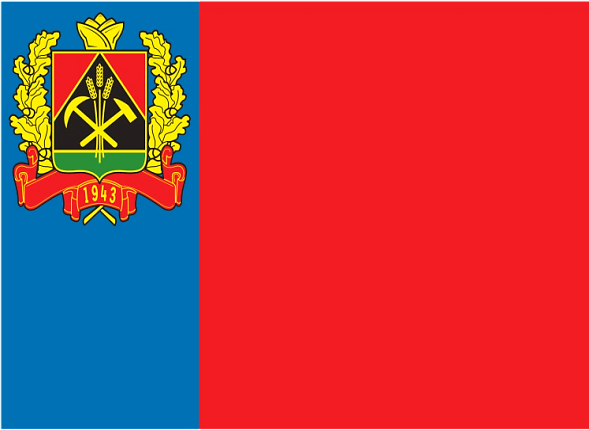 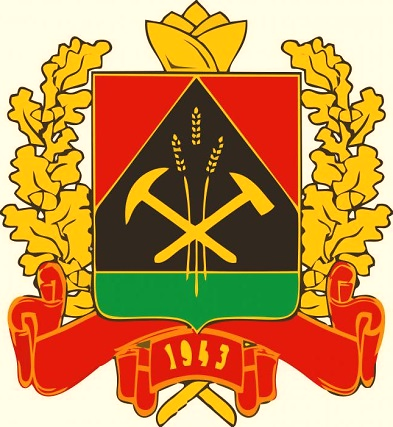 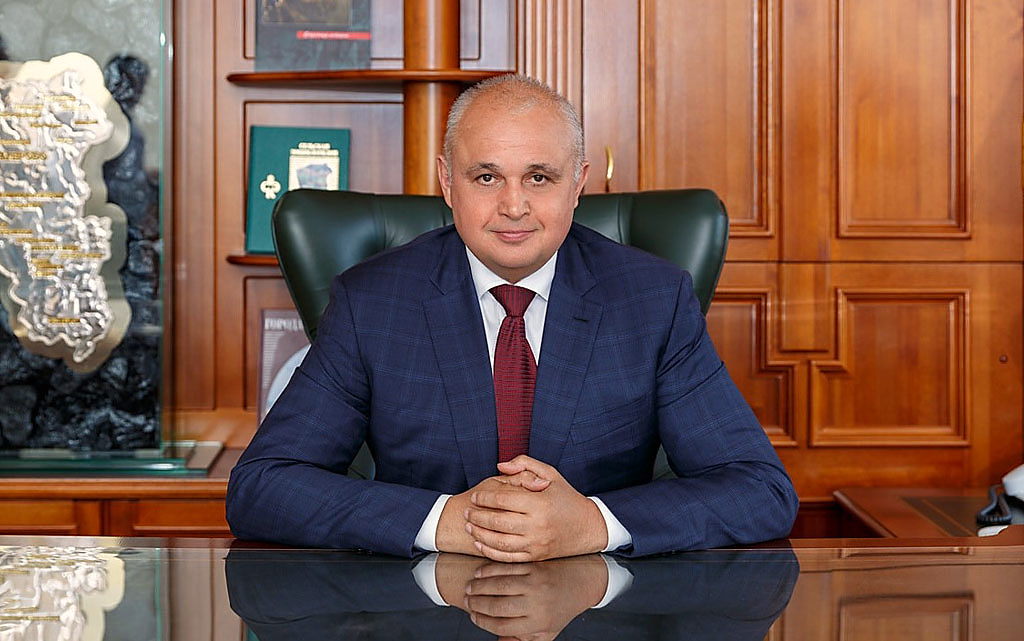 Глава Кемеровской области – губернатор Сергей Евгеньевич Цивилёв
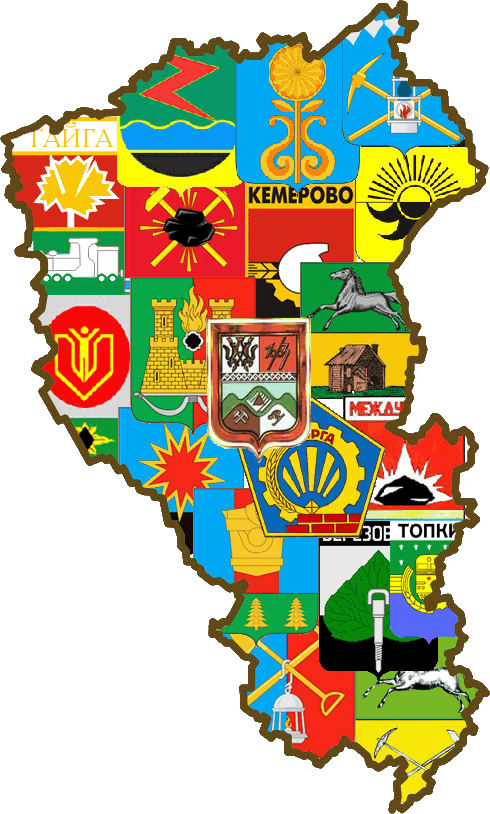 Каждый из всех 20 городов Кемеровской области славится своими красотами природы и имеет свои достопримечательности, которые отличаются своей изысканностью и оригинальностью.
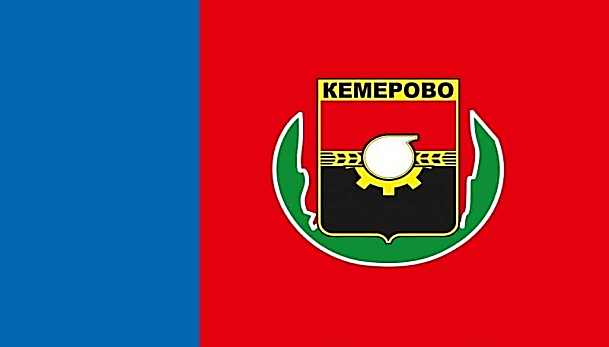 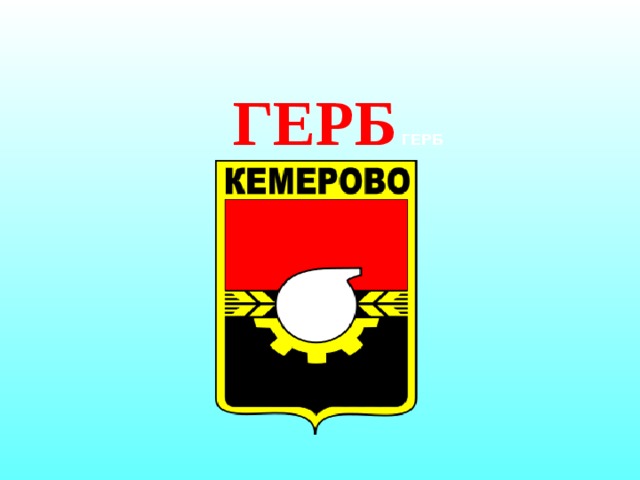 Кемерово
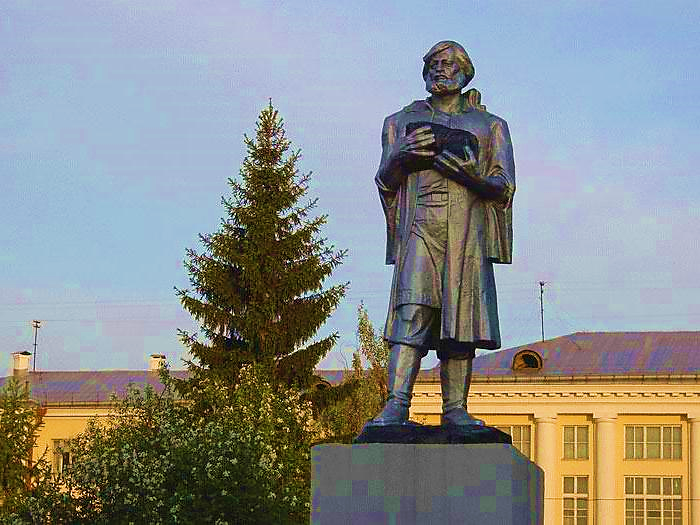 Музей – заповедник «Красная горка»
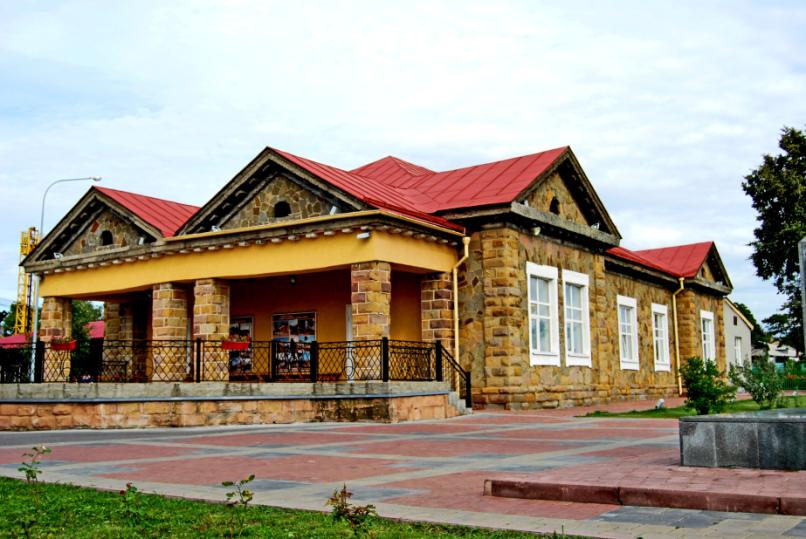 Скульптура «Колыбель»
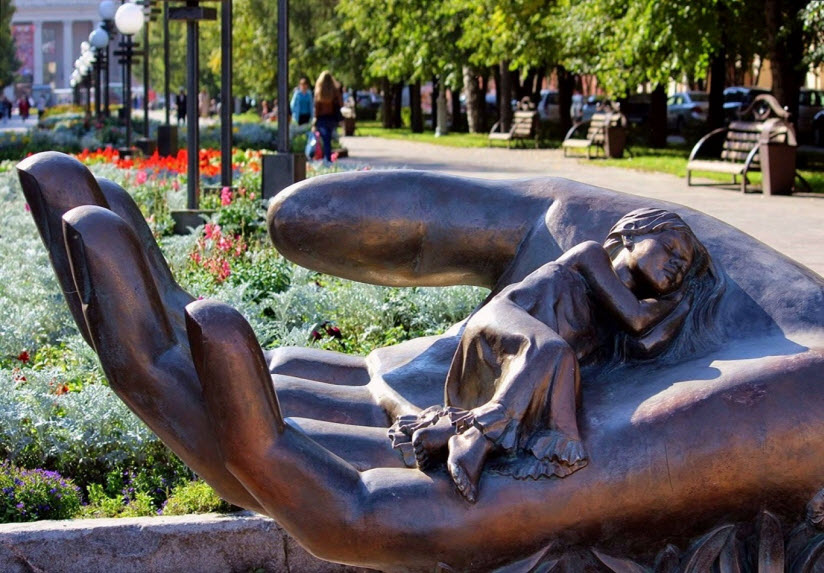 Памятник основателю Кемерово – Михайло Волкову
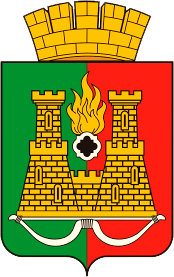 Анжеро-Судженск
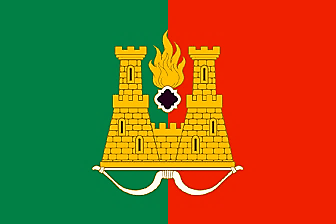 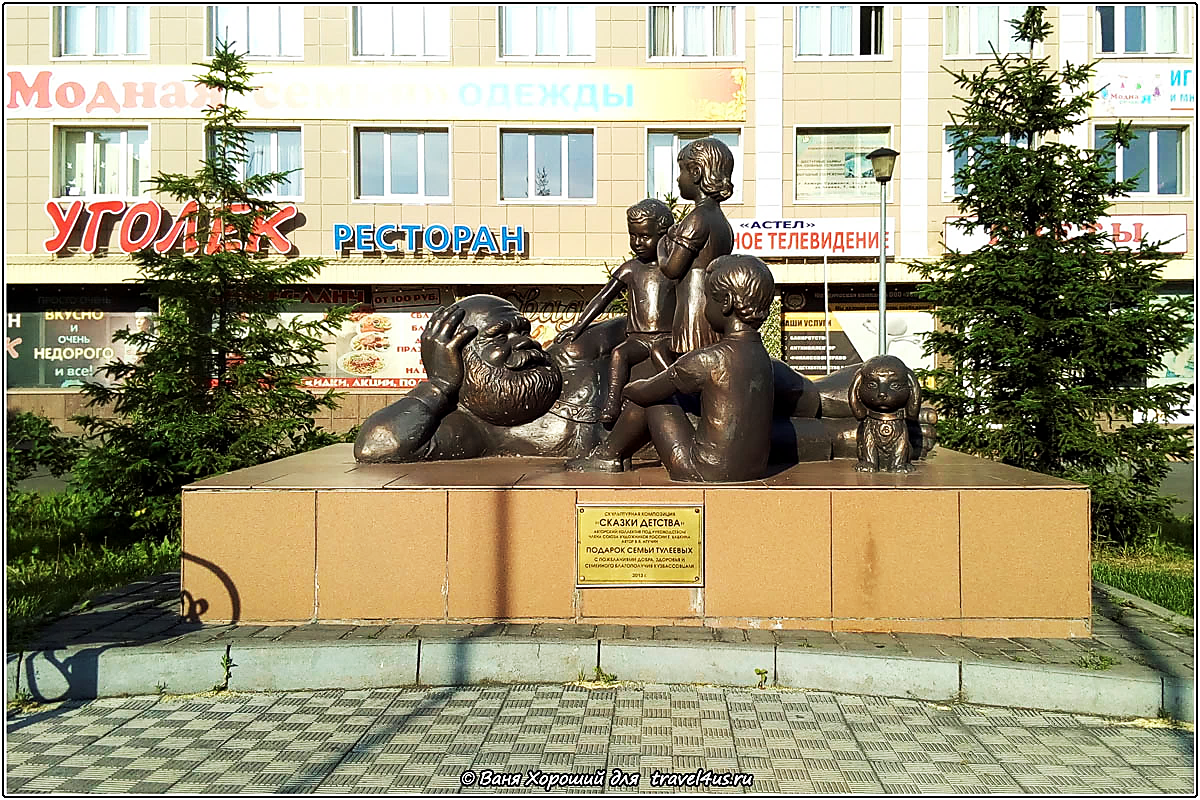 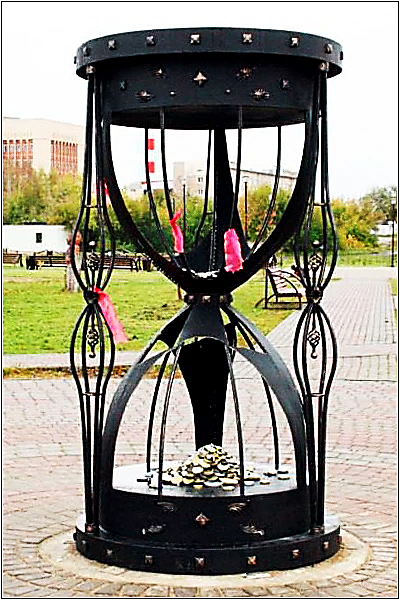 Скульптурная 
композиция 
«Сказки 
детства»
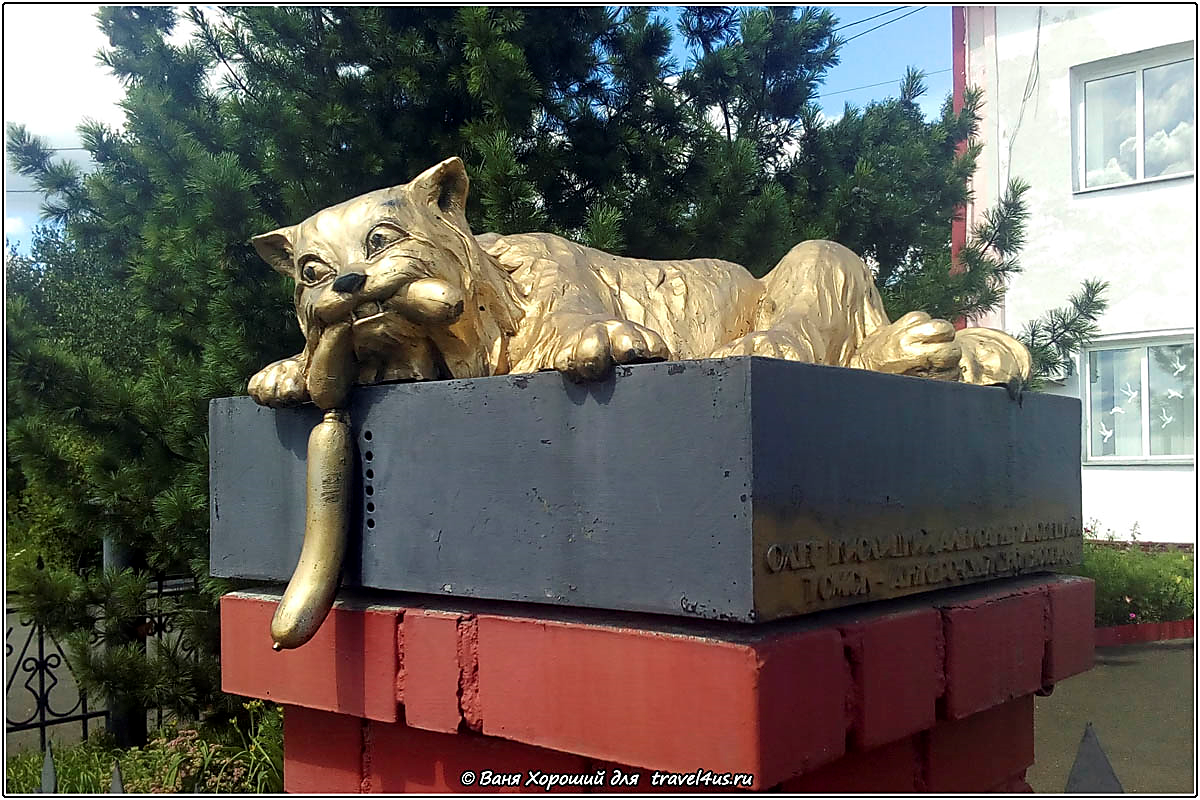 Говорящий памятник 
коту-охраннику
Скульптурная композиция 
«Время-деньги»
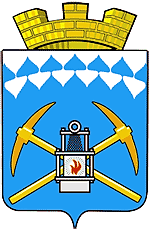 Белово
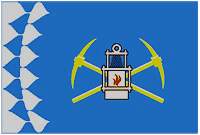 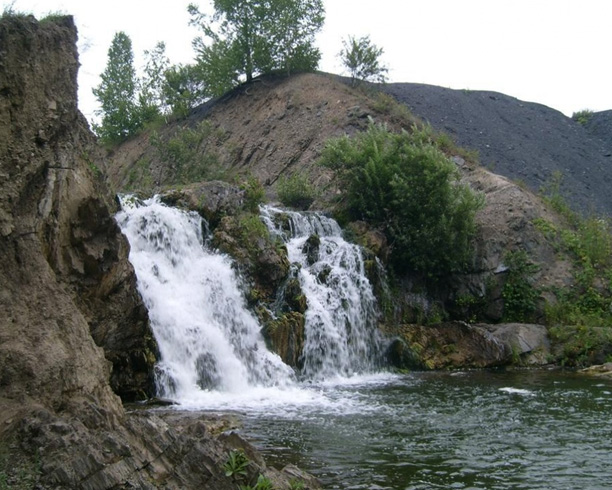 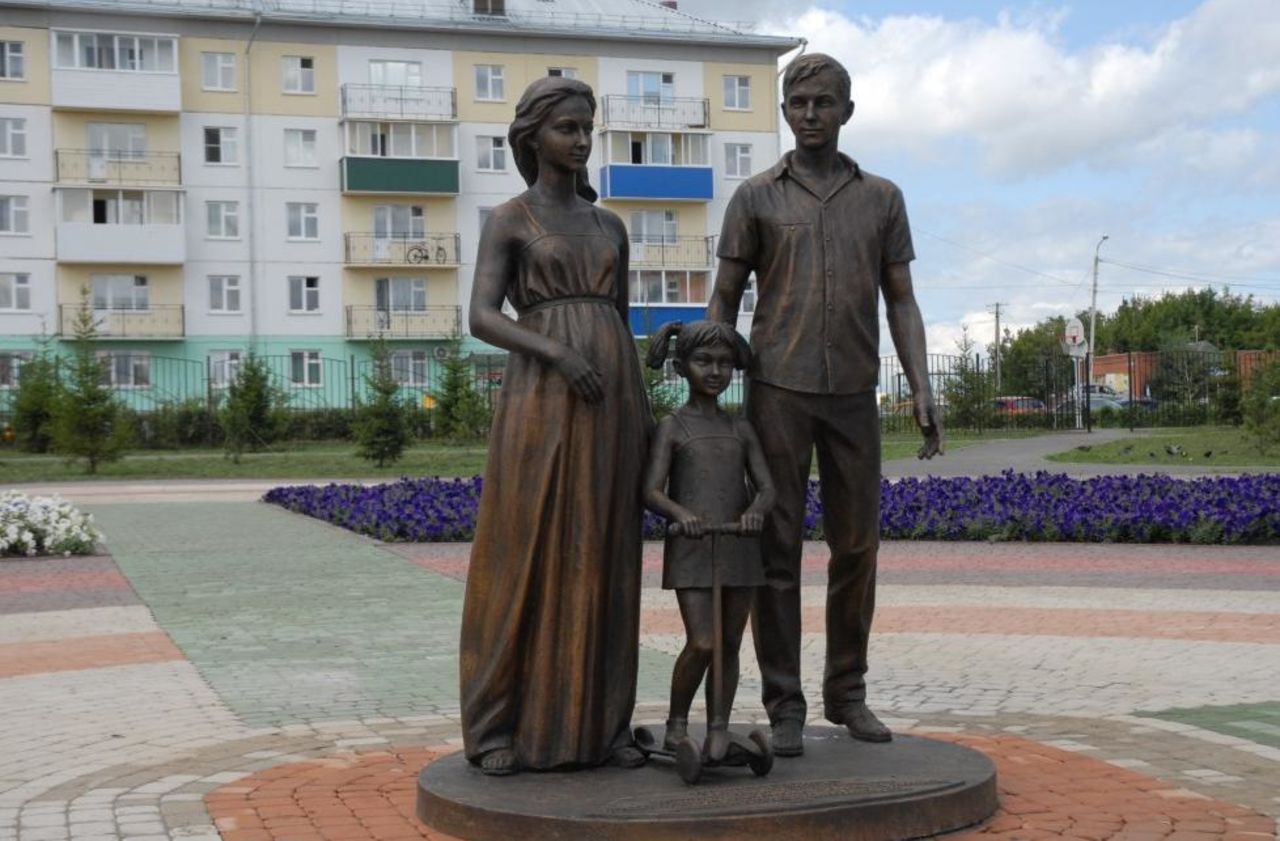 Скульптура «Семейное счастье» в парке «Семья»
Беловский водопад
Берёзовский
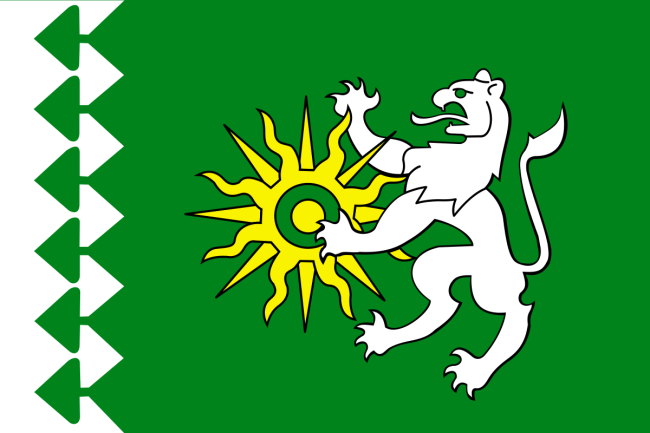 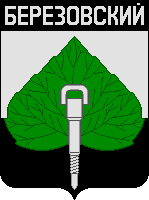 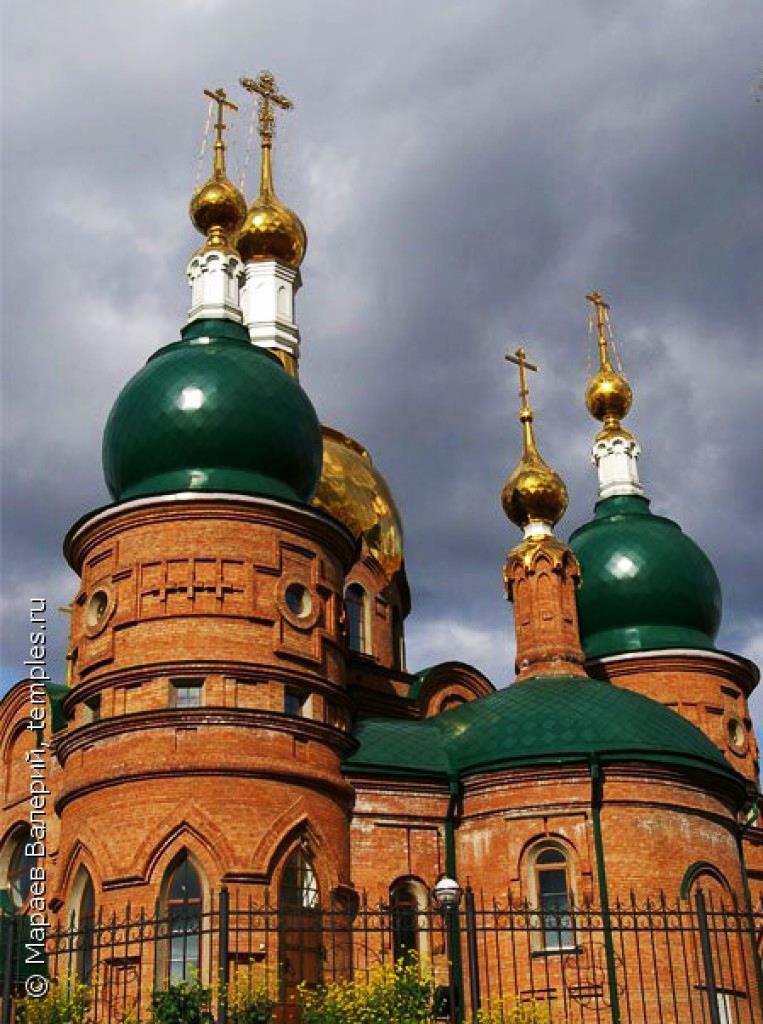 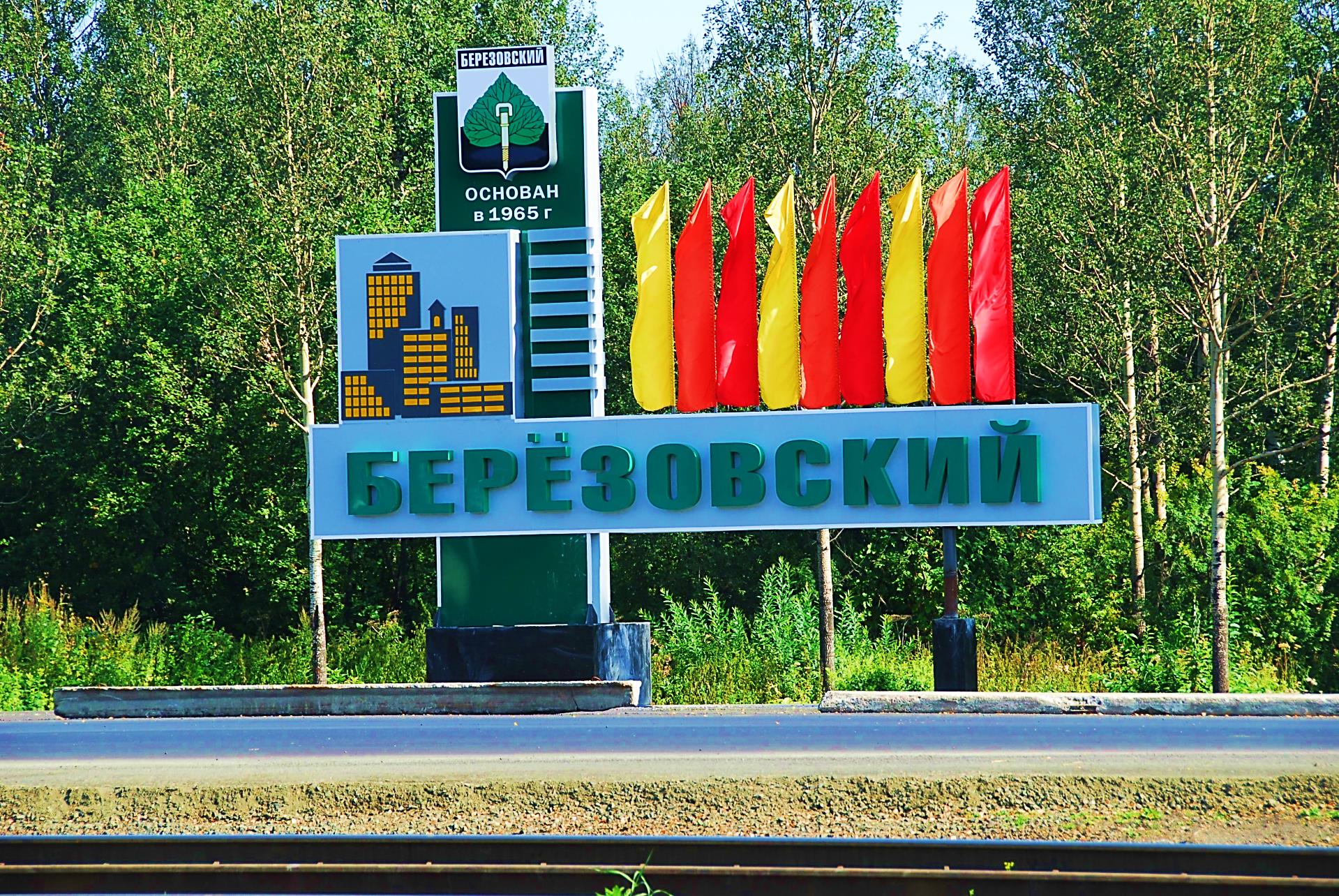 Храм Иоанна Кронштадского
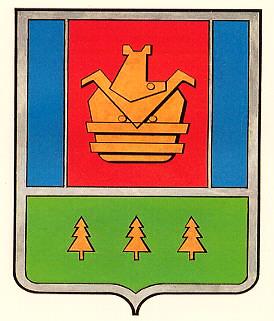 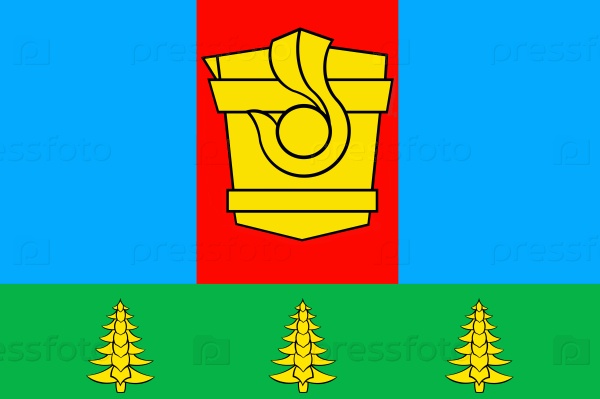 Гурьевск
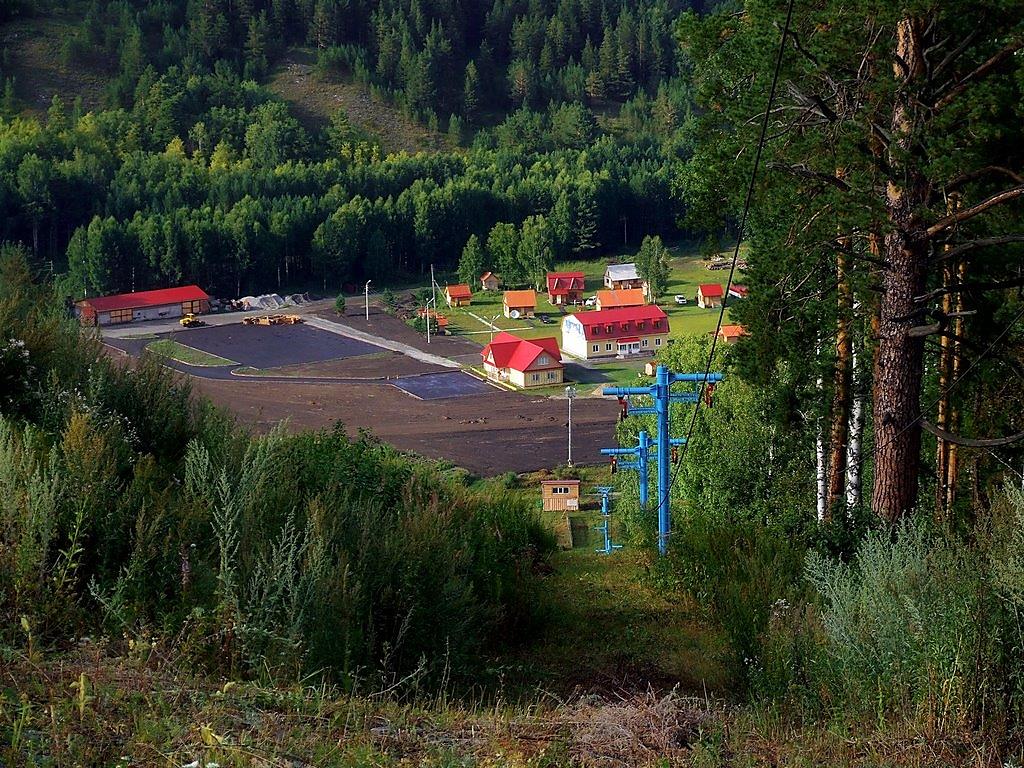 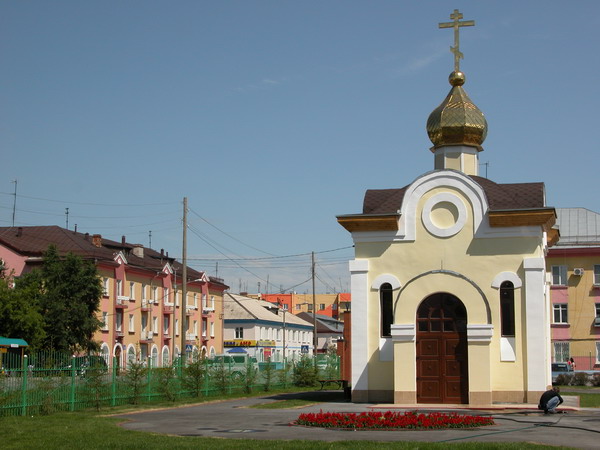 Горнолыжный комплекс «Золотая гора»
Часовня Святого 
Иоанна Рузского
Калтан
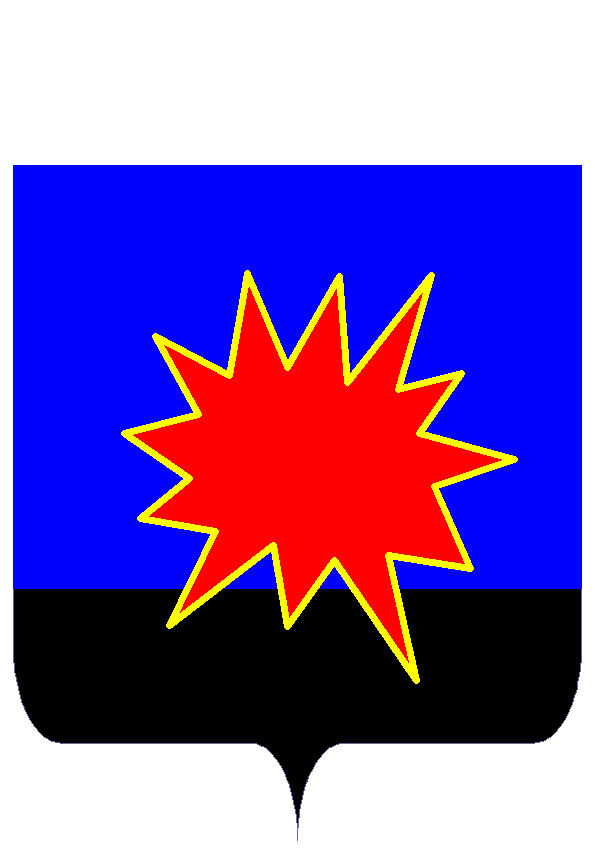 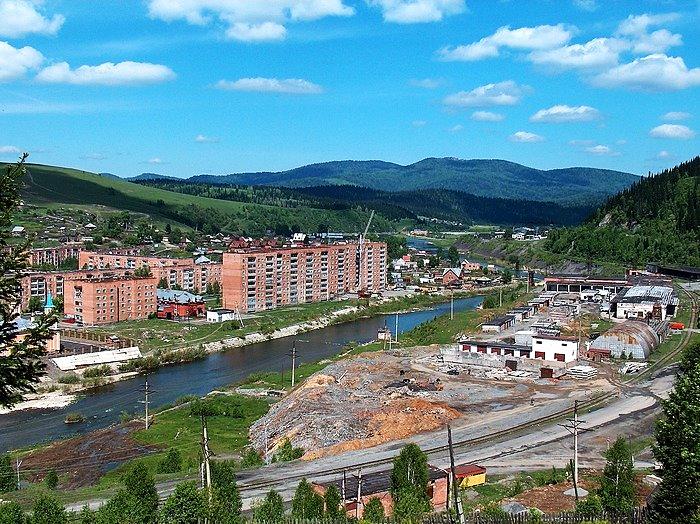 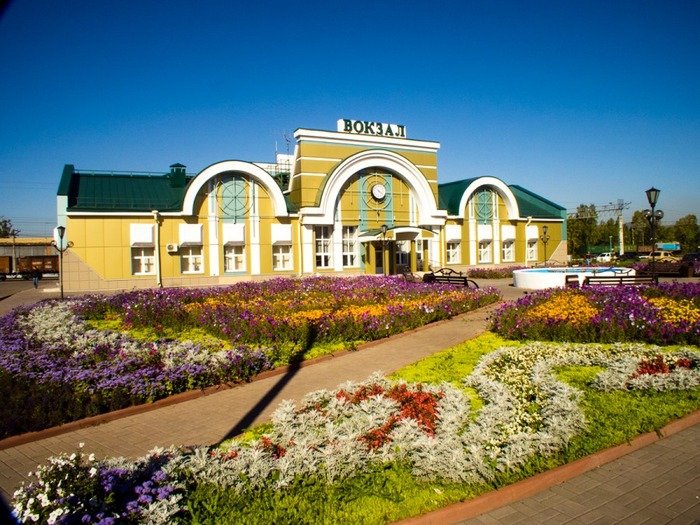 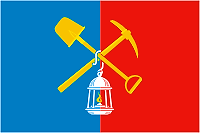 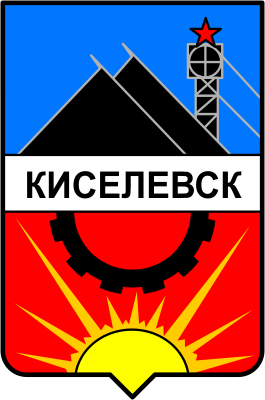 Киселевск
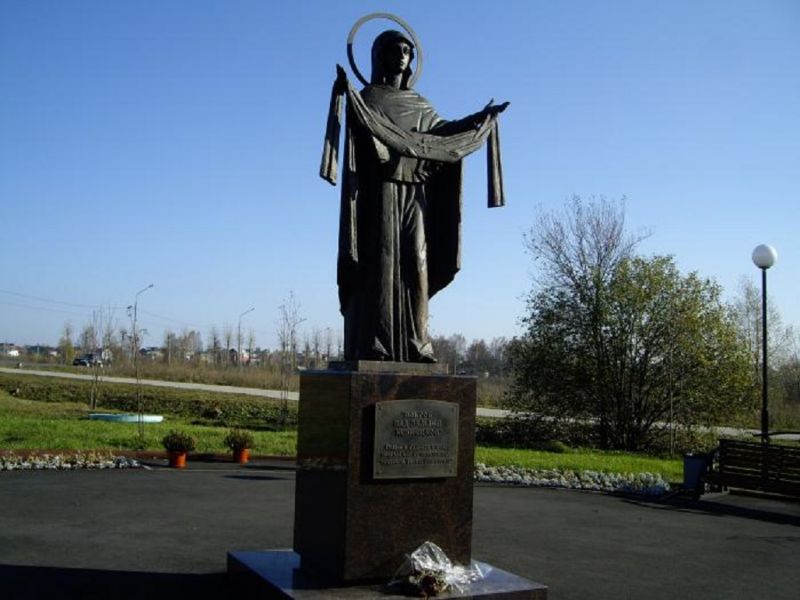 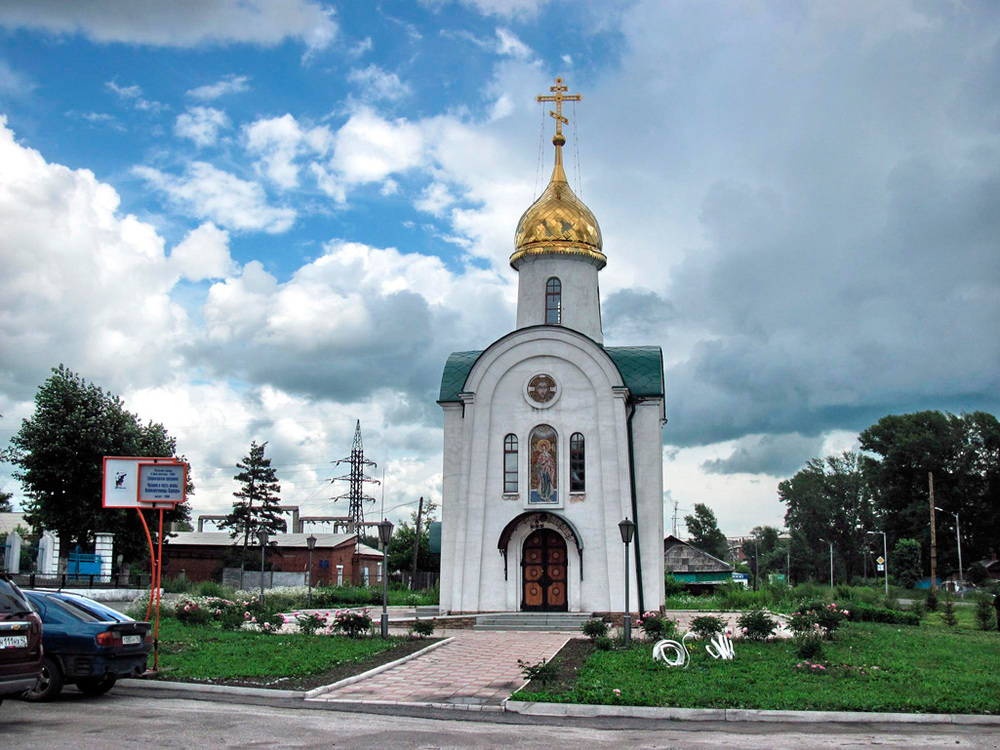 Покров Пресвятой Богородицы
Часовня Варвары Великомученицы
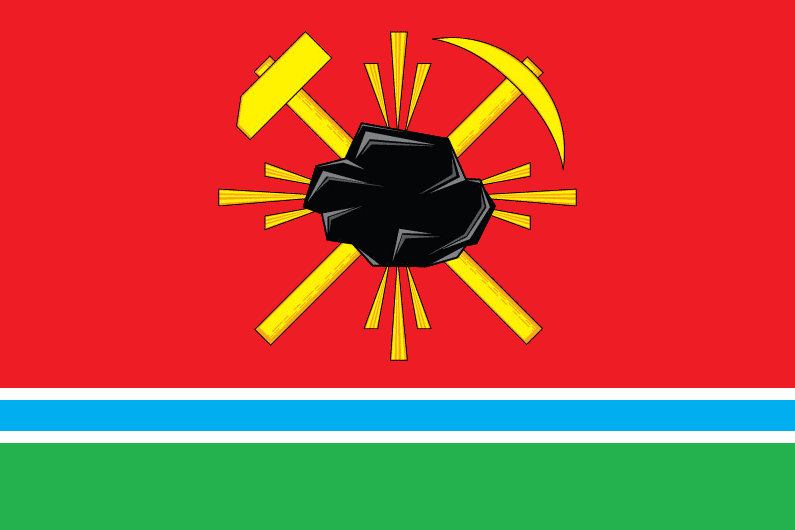 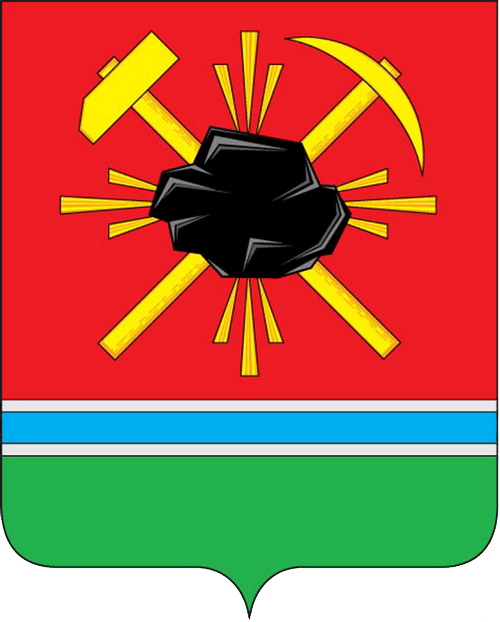 Ленинск-Кузнецкий
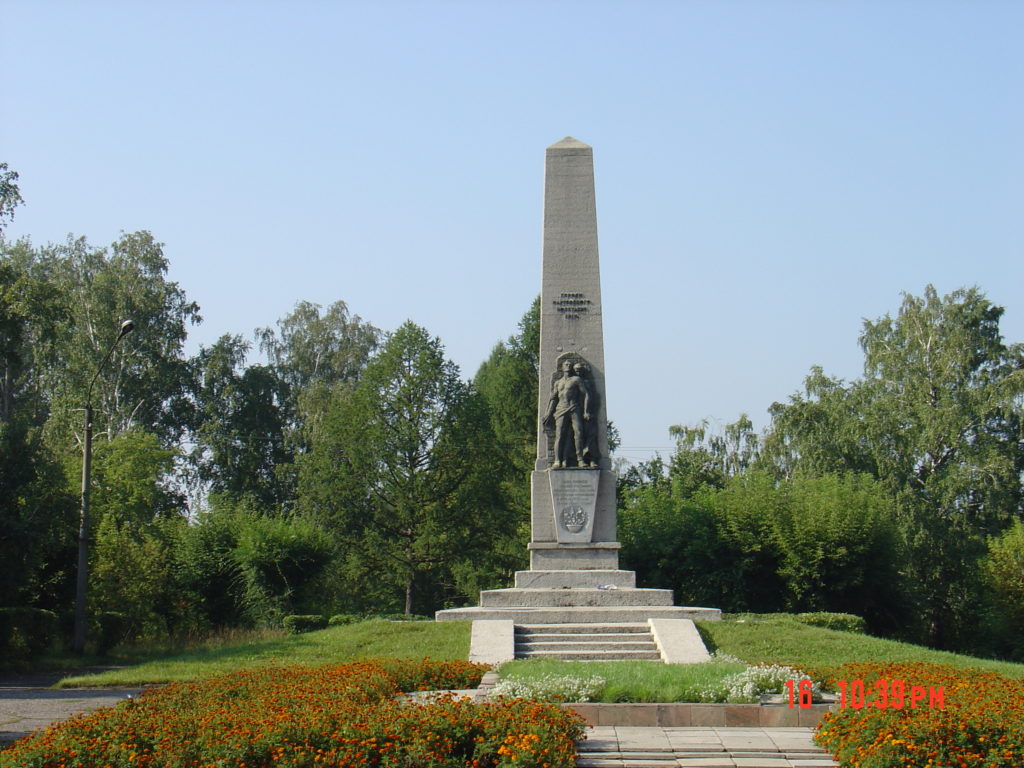 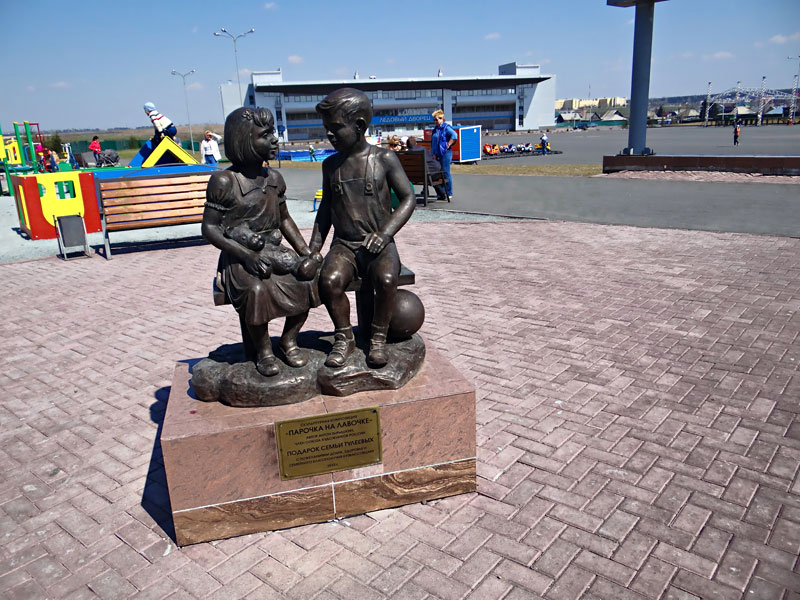 Стела  героям 
Кольчугинского восстания
Скульптура
 «Парочка на лавочке»
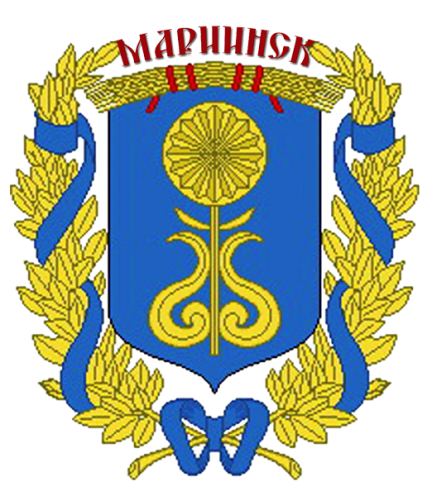 Мариинск
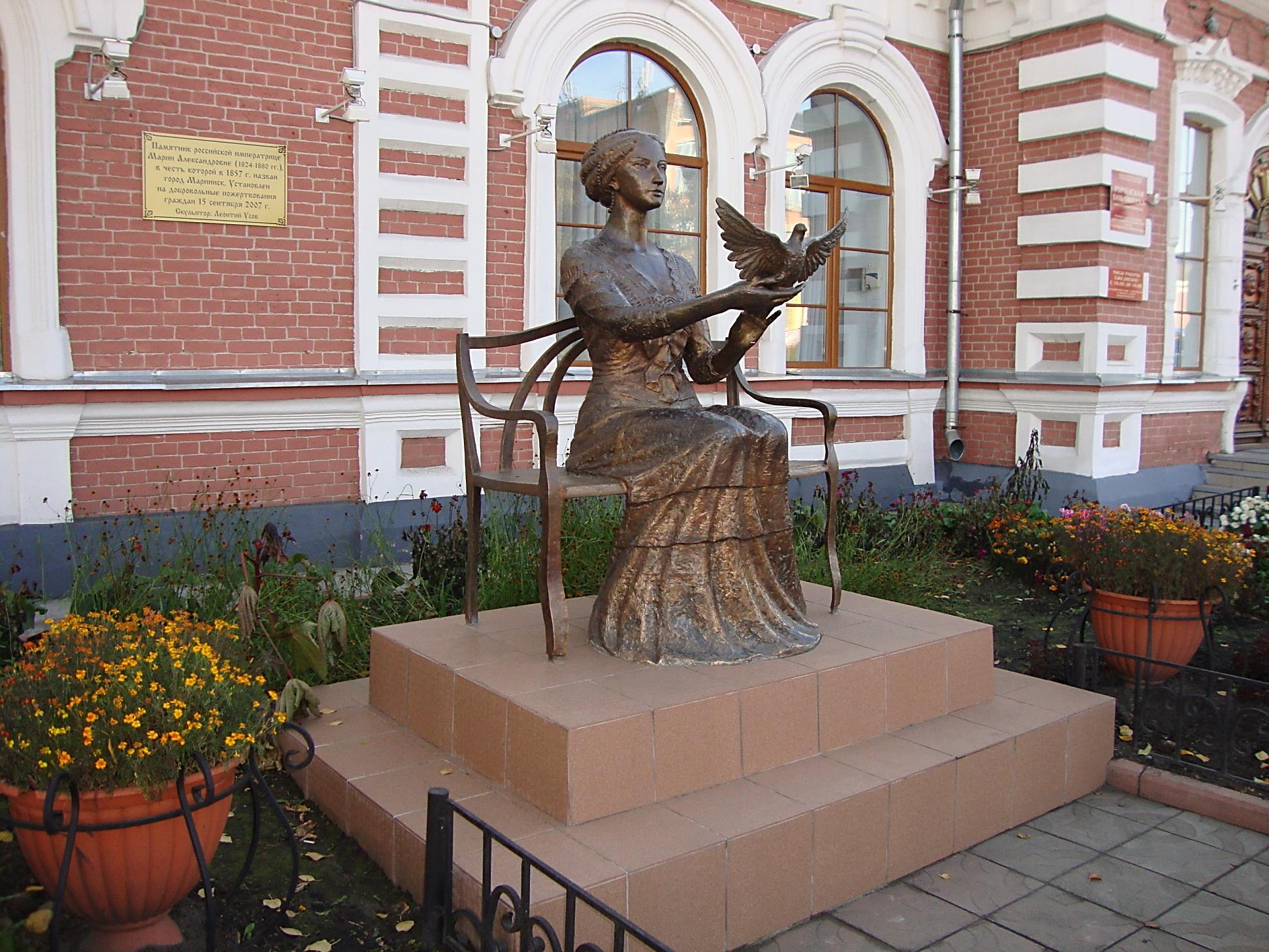 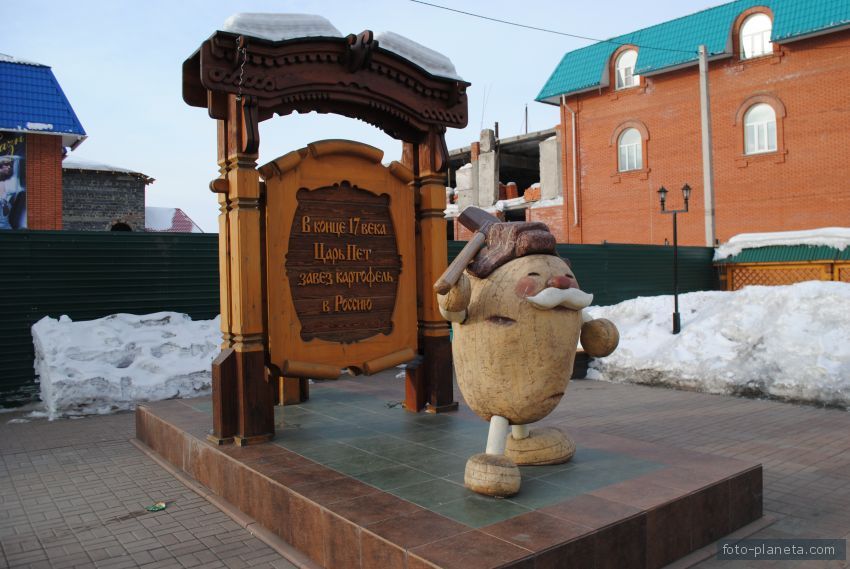 Памятник императрице Марии Александровне
Памятник картошке
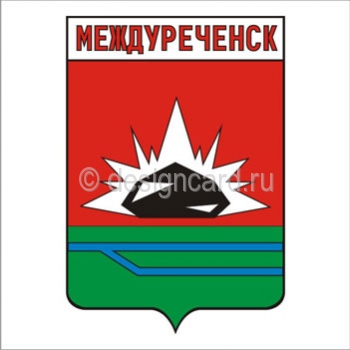 Междуреченск
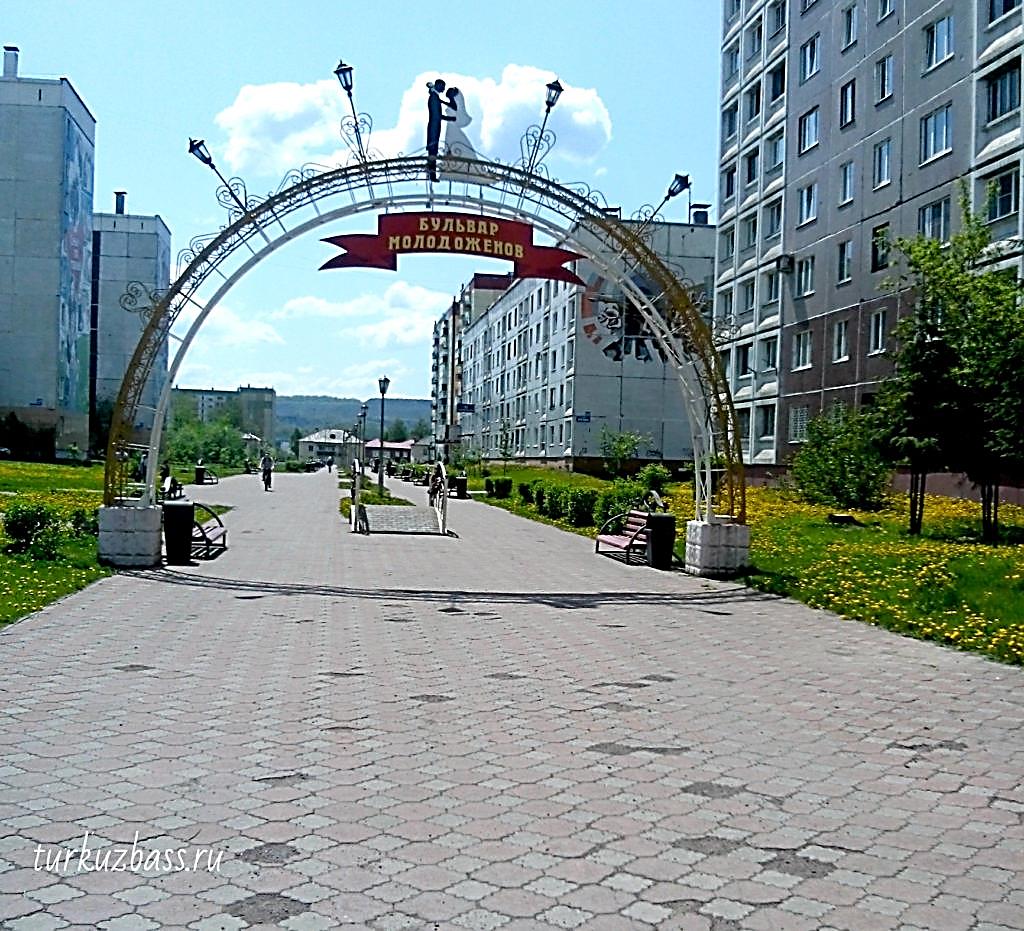 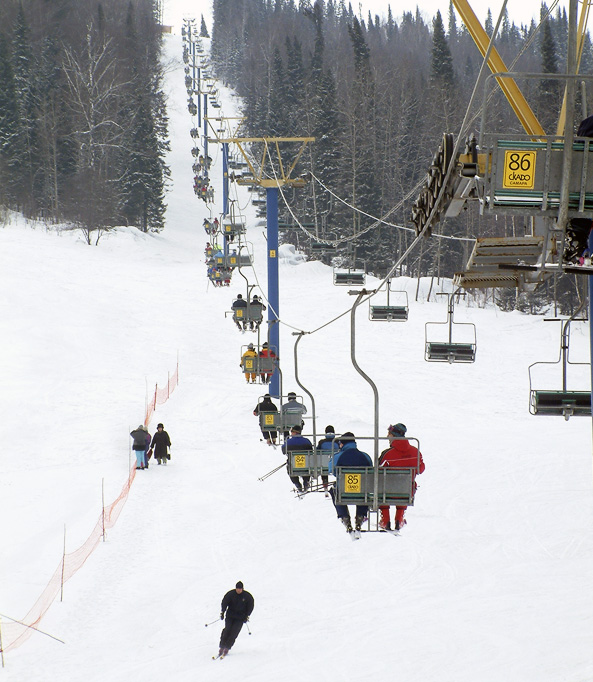 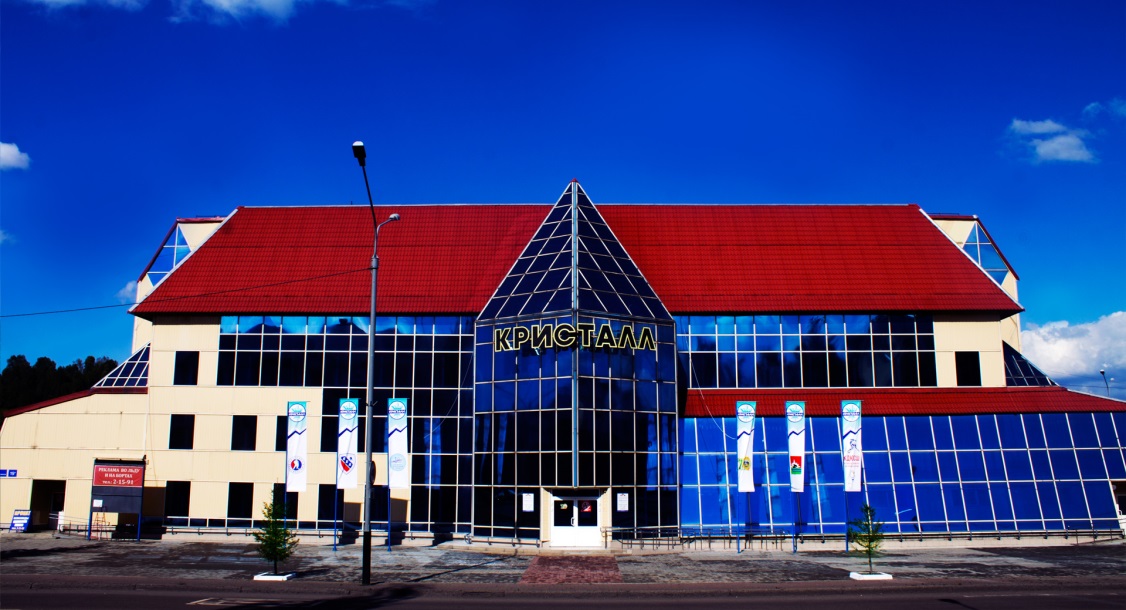 Гора Югус
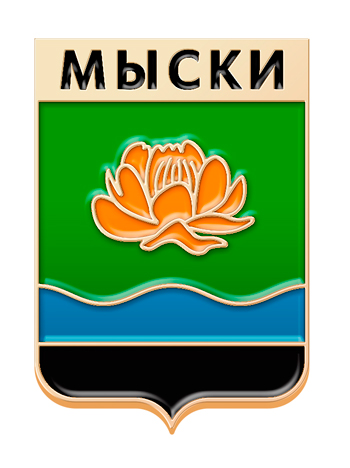 Мыски
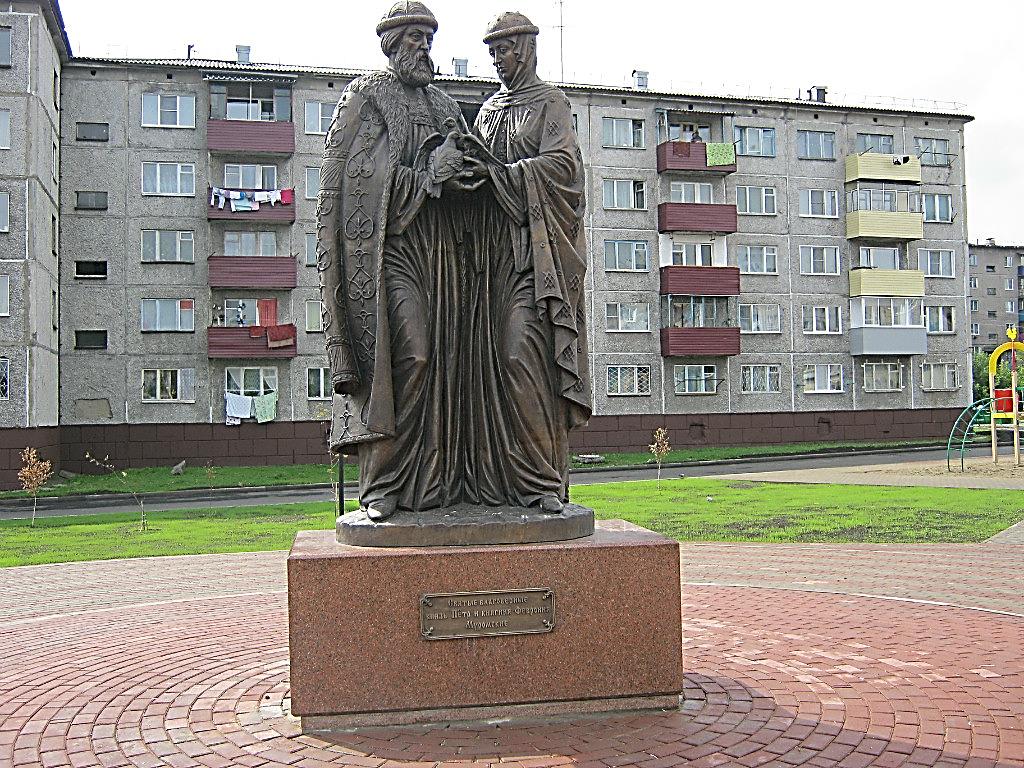 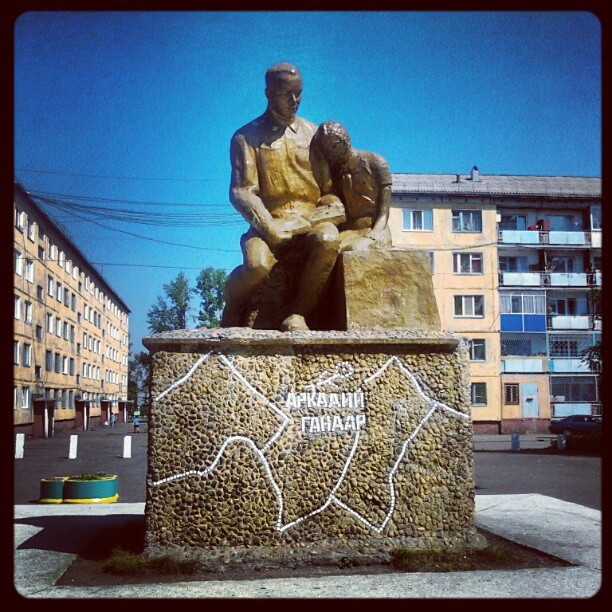 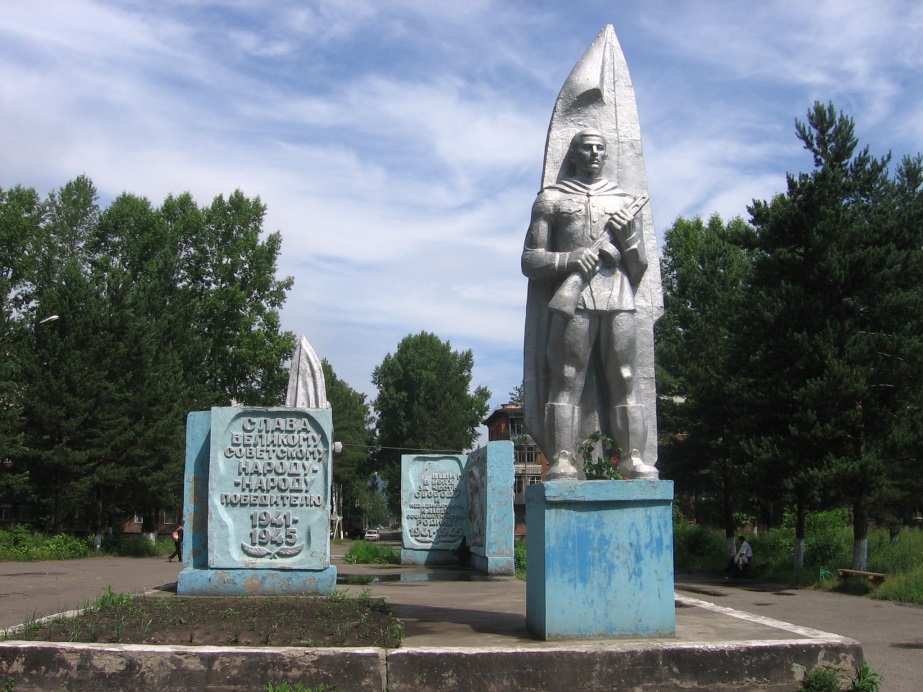 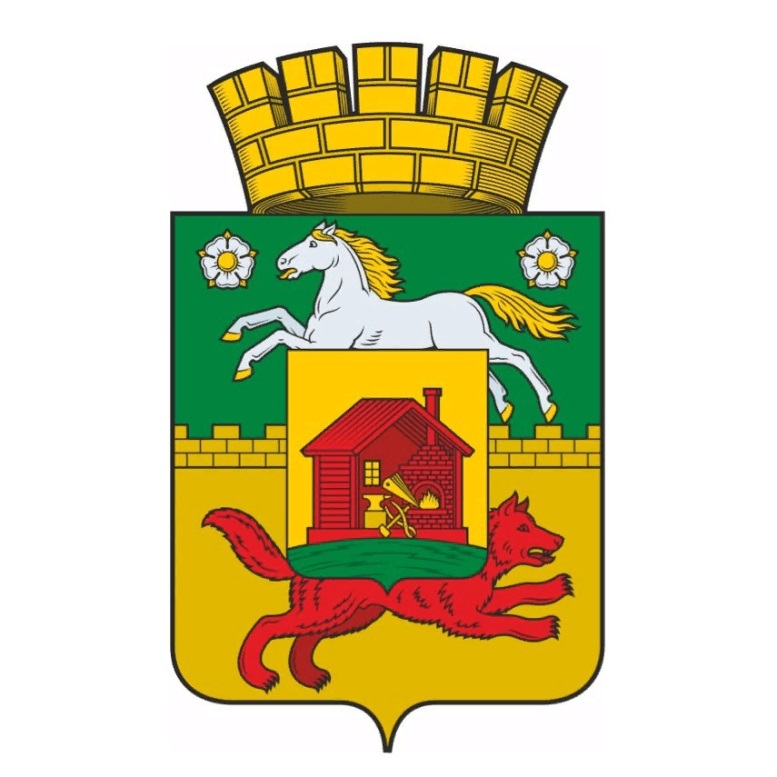 Новокузнецк
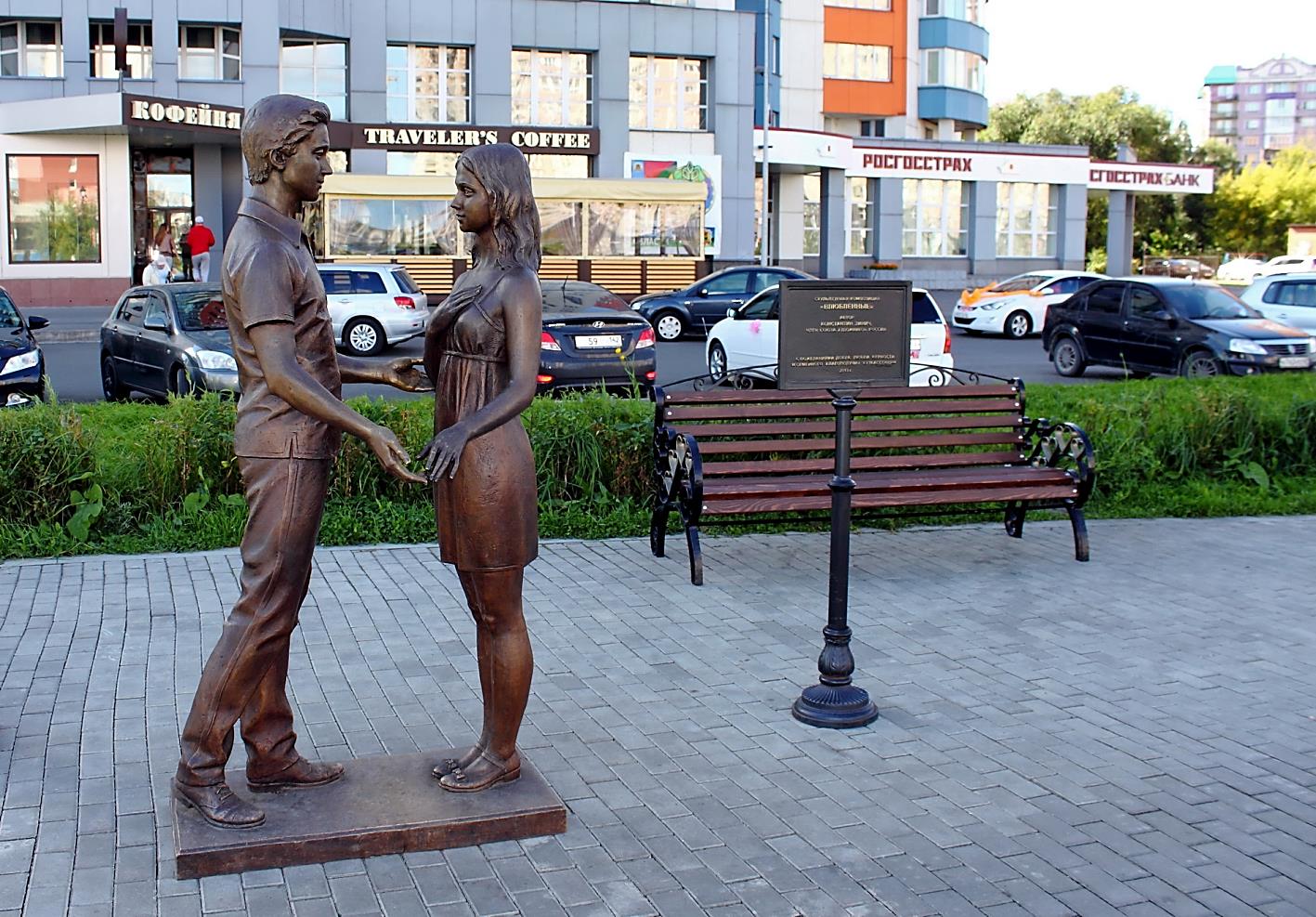 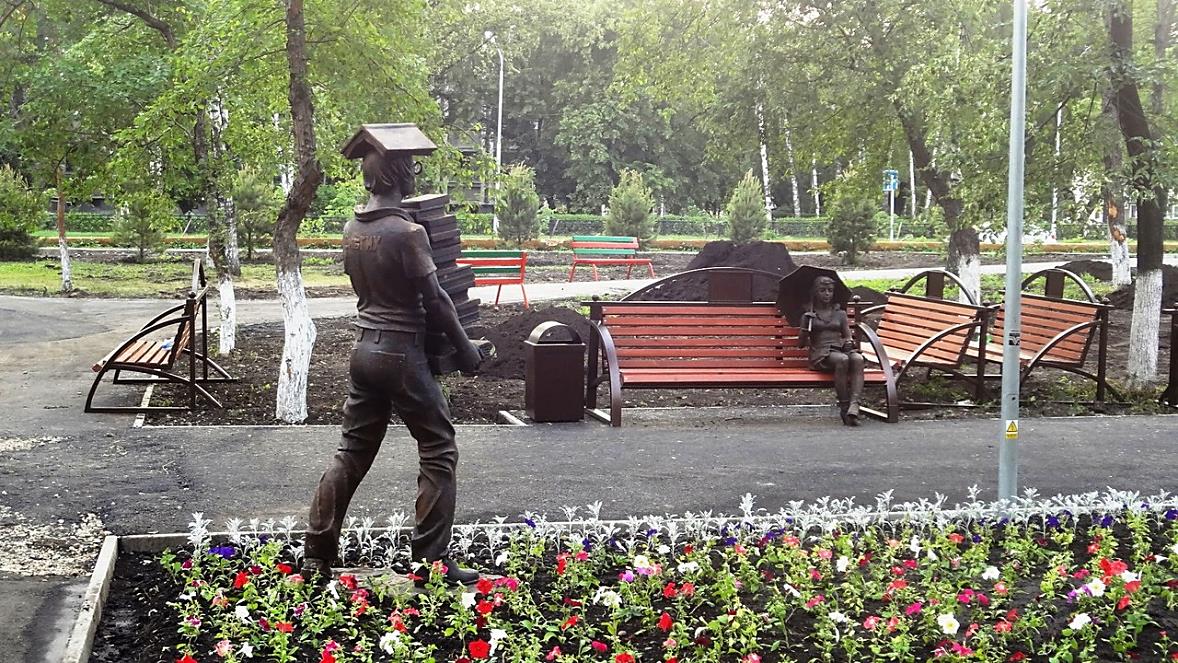 Памятник «Любовь»
Памятник «Студент и студентка»
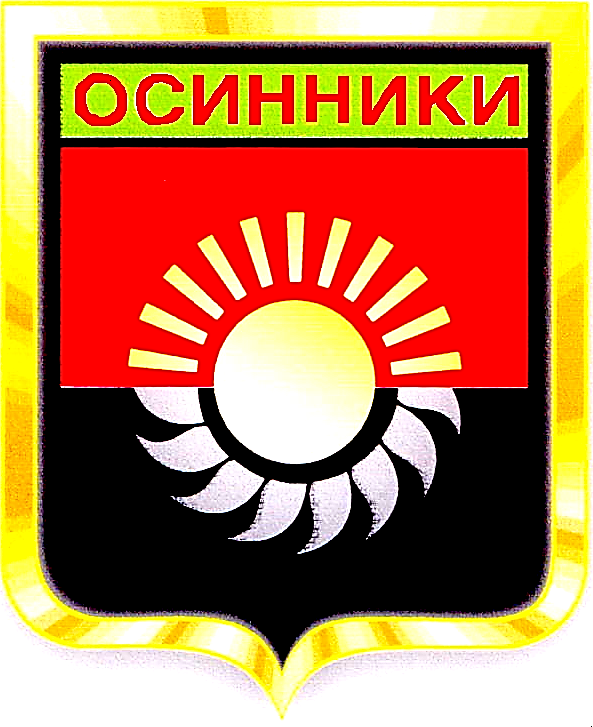 Осинники
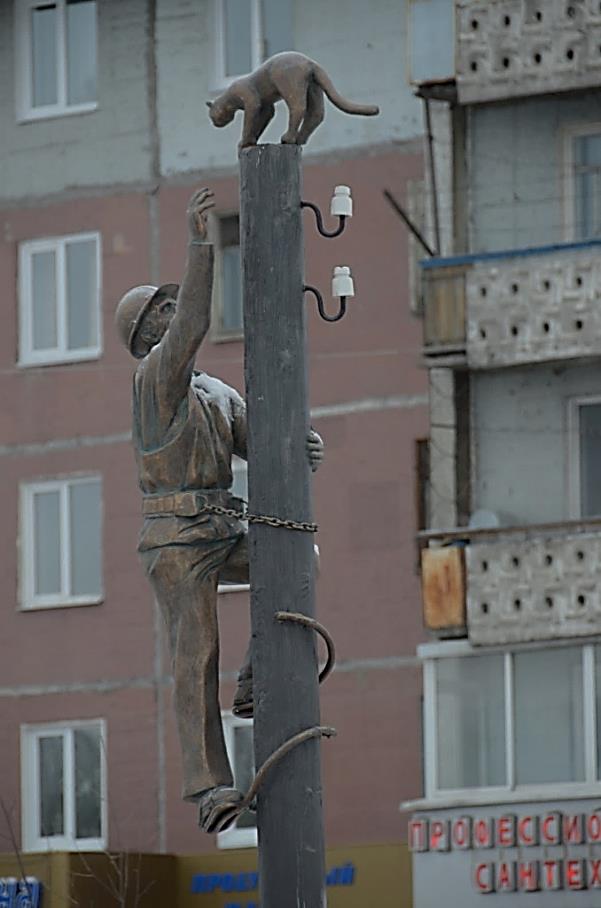 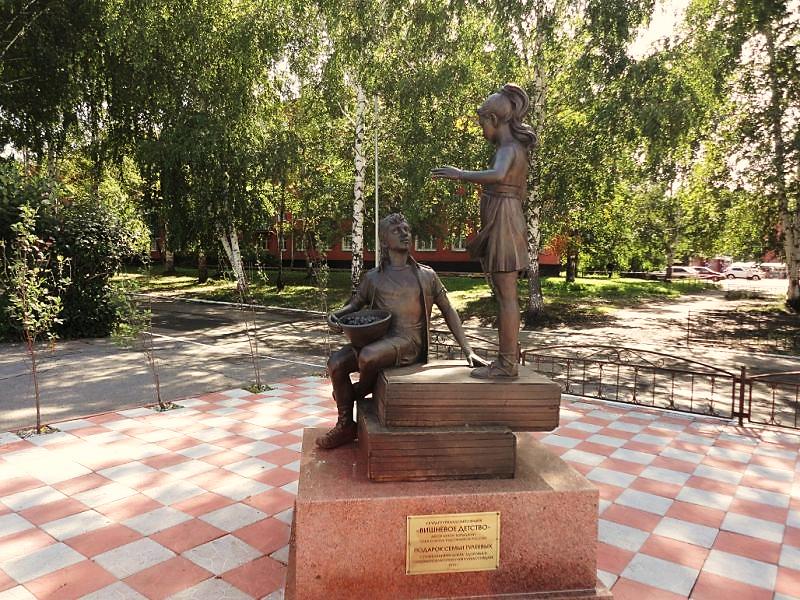 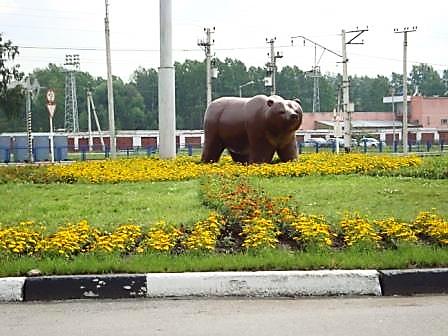